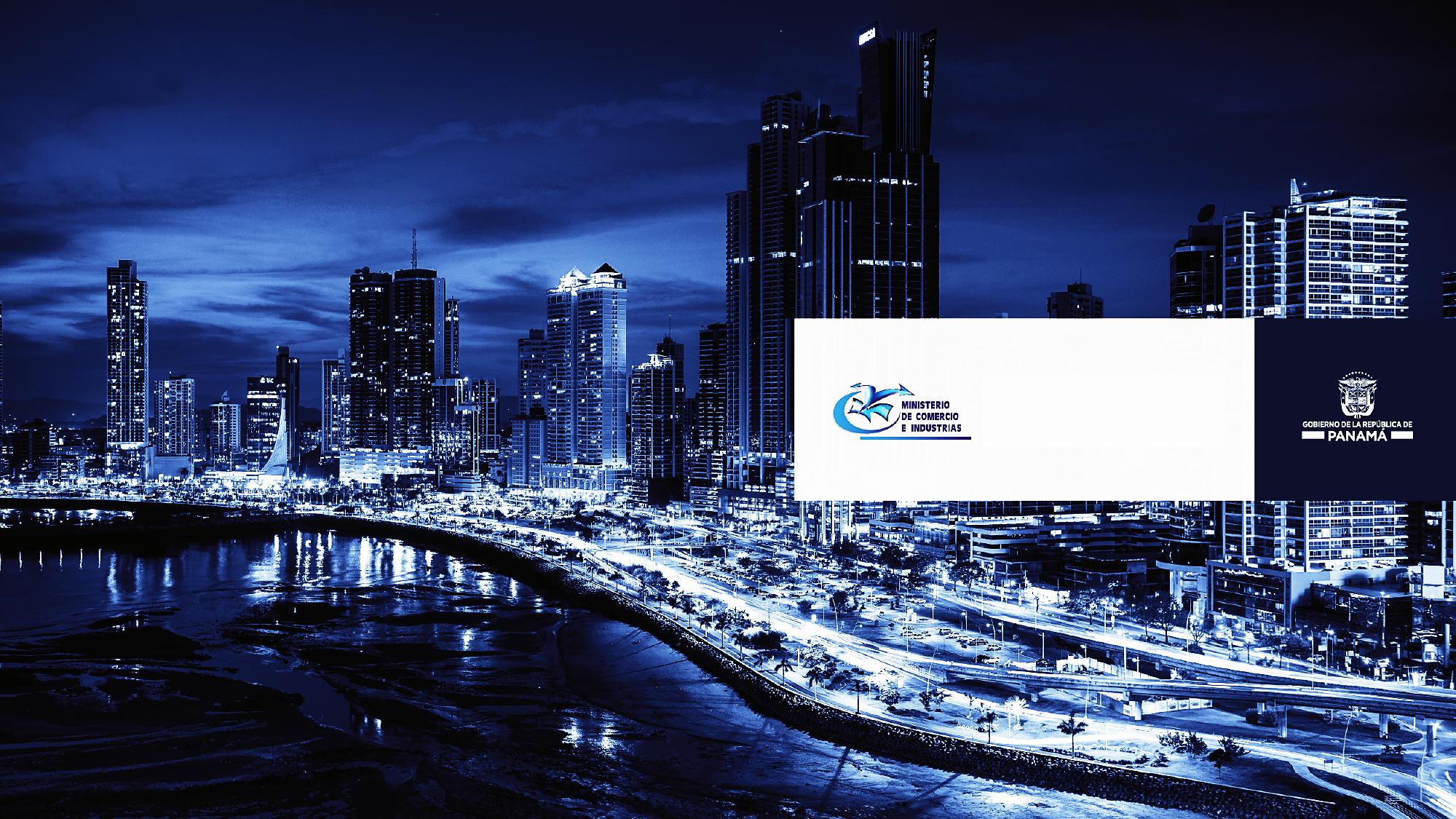 CONFERENCIA ANUAL DE EJECUTIVOS – CADE 2016
OPORTUNIDADES DEL SECTOR LOGÍSTICO
S.E. Néstor GonzálezViceministro de Comercio Exterior
1
Panamá mantiene su liderazgo como principal receptor de la inversión extranjera en América Central
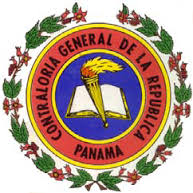 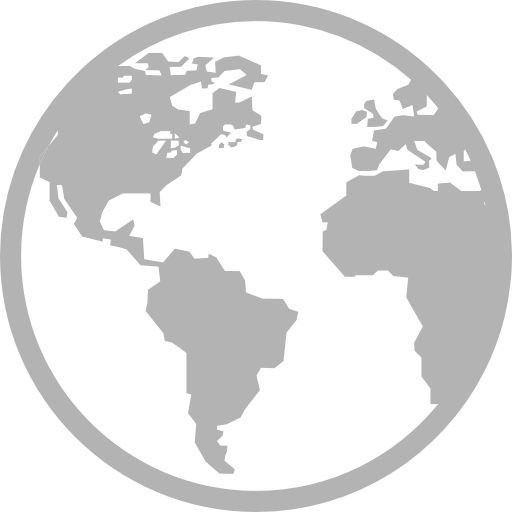 Incremento del 16.9% entre el año 2014 a 2015

Más del 50% es dirigido a reinversión

Panamá recibe más del 45% de la IED destinada a Centroamérica
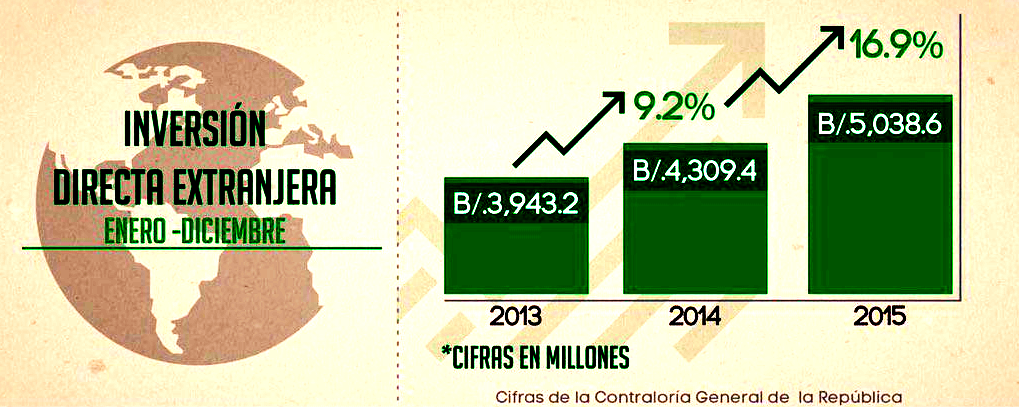 Inversión Extranjera
Directa
Enero-Diciembre
2015
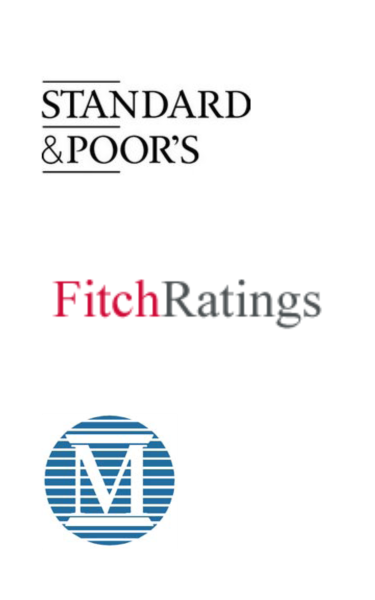 BBB Estable
*En millones
Fuente: Contraloría General de la República
BBB Estable
Tasa de Desempleo
2015
Grado de inversión desde el 2010
Baa2 Estable
(% de la población económicamente activa)
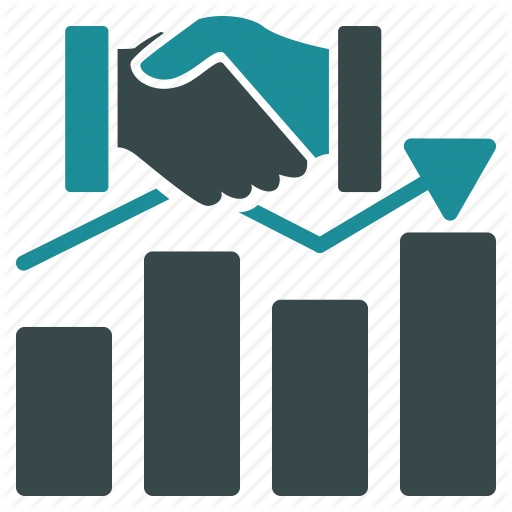 2
Costa Rica
Panama
Paraguay
Mexico
Brazil
3.8%
8.0%
6.4%
4%
7.4%
Panamá PIB crecimiento 
vs compañeros y regiones
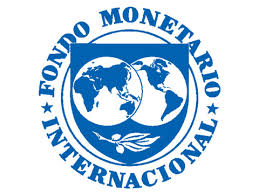 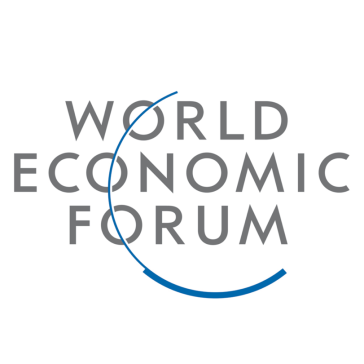 Los países de referencia
Regiones
Panamá
3
Fuente: IMF y World Economic Outlook Report 2016.
Desempeño económico de Panamá a 2020
comparativo a América Latina y la Euro Zona
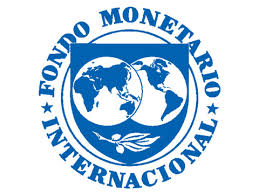 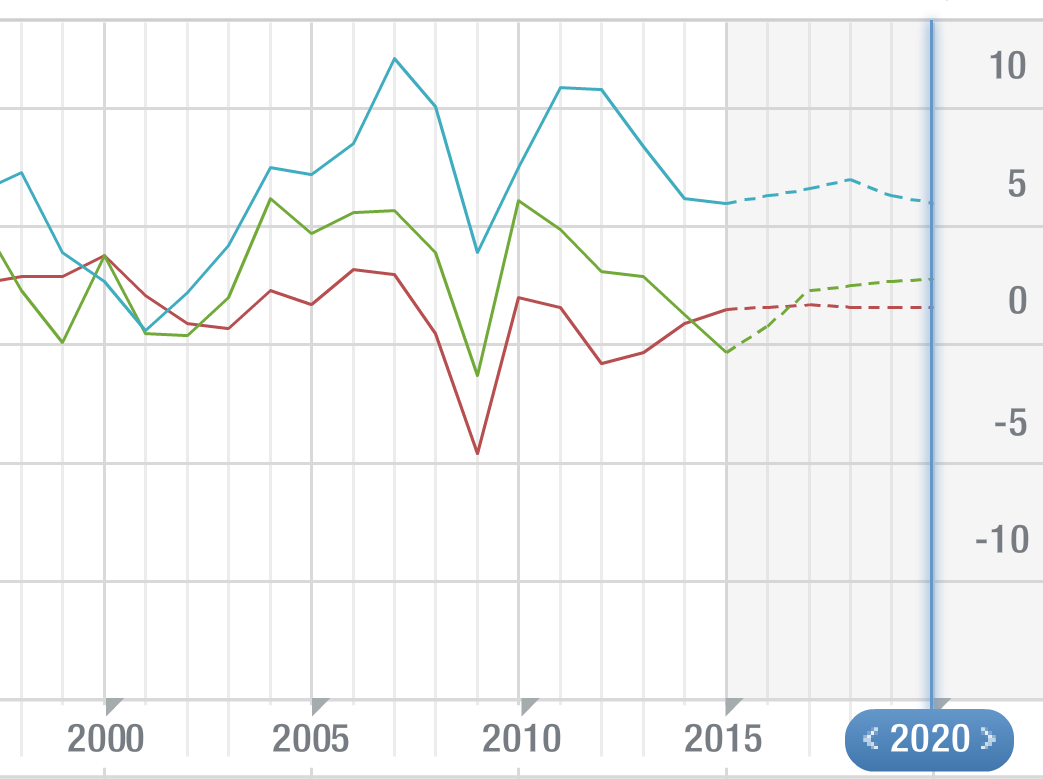 América
Latina
Euro
Zona
Panamá
4
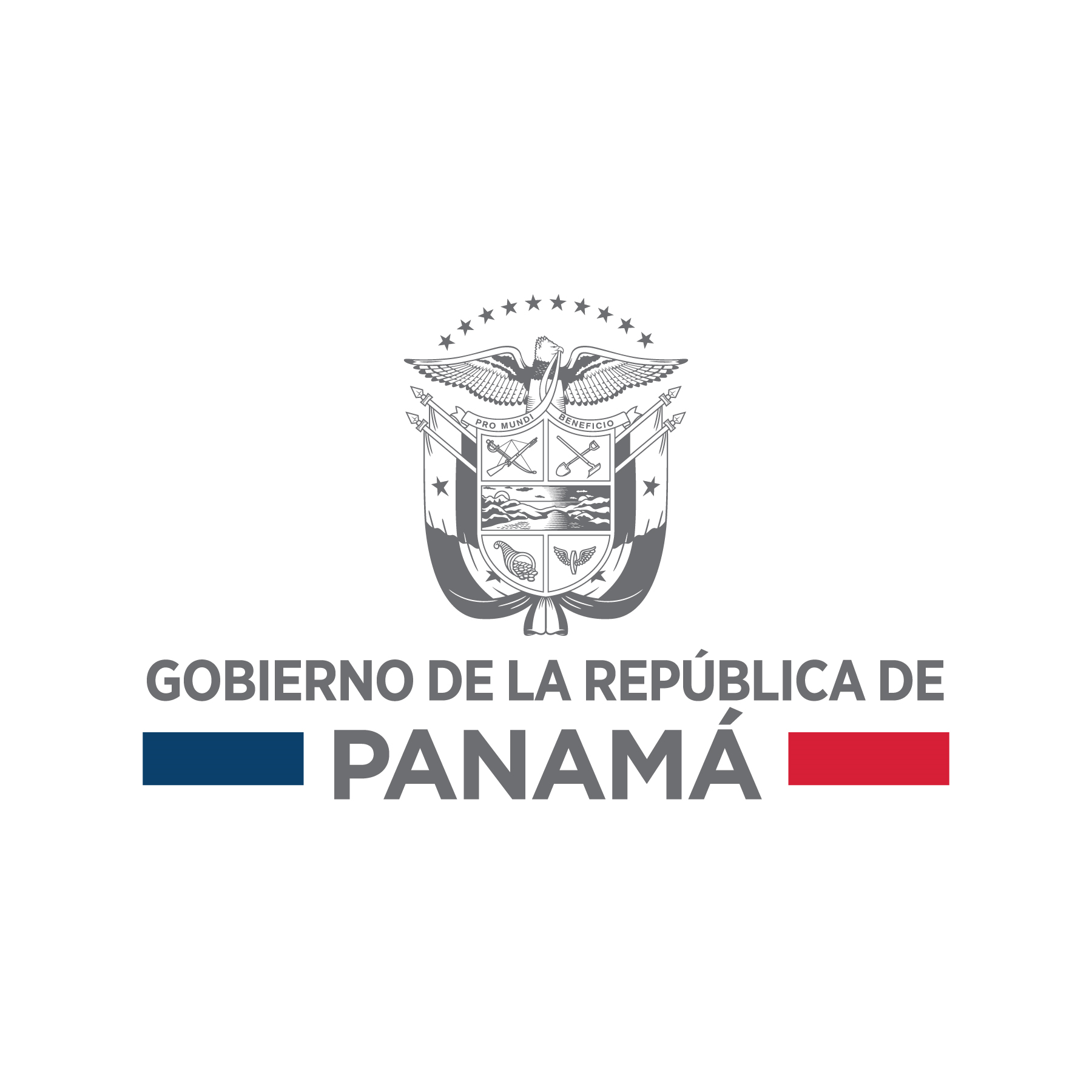 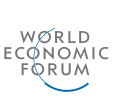 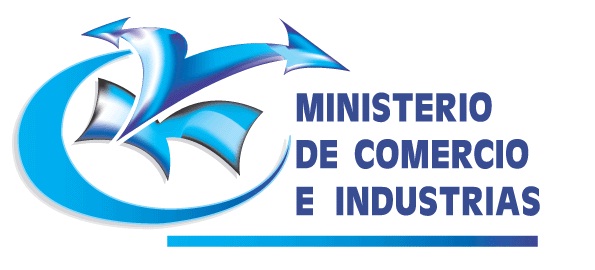 Según el Índice de Competitividad Global del Foro Económico Mundial, Panamá se posiciona:
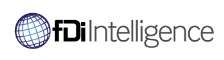 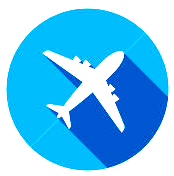 Panamá cuenta con la mejor infraestructura de Centroamérica
#6 Calidad de infraestructura 
aeroportuaria en el mundo
Ranking
País
PANAMÁ
1
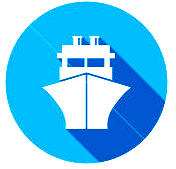 Dominican Republic
2
Jamaica
3
#7 Calidad de infraestructura 
portuaria en el mundo
Bahamas
4
Puerto Rico
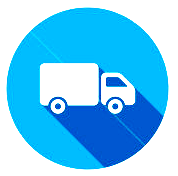 5
Costa Rica
6
#3 Calidad de infraestructura 
vial en América Latina
Antigua & Barbuda
7
Aruba
8
Grenada
9
*Fuente: Foro Económico Mundial, Índice de Competitividad Global 2015-2016
El Salvador
10
5
Panamá ocupa la posición #2 en América Latina según el Índice de Desempeño Logístico 2014
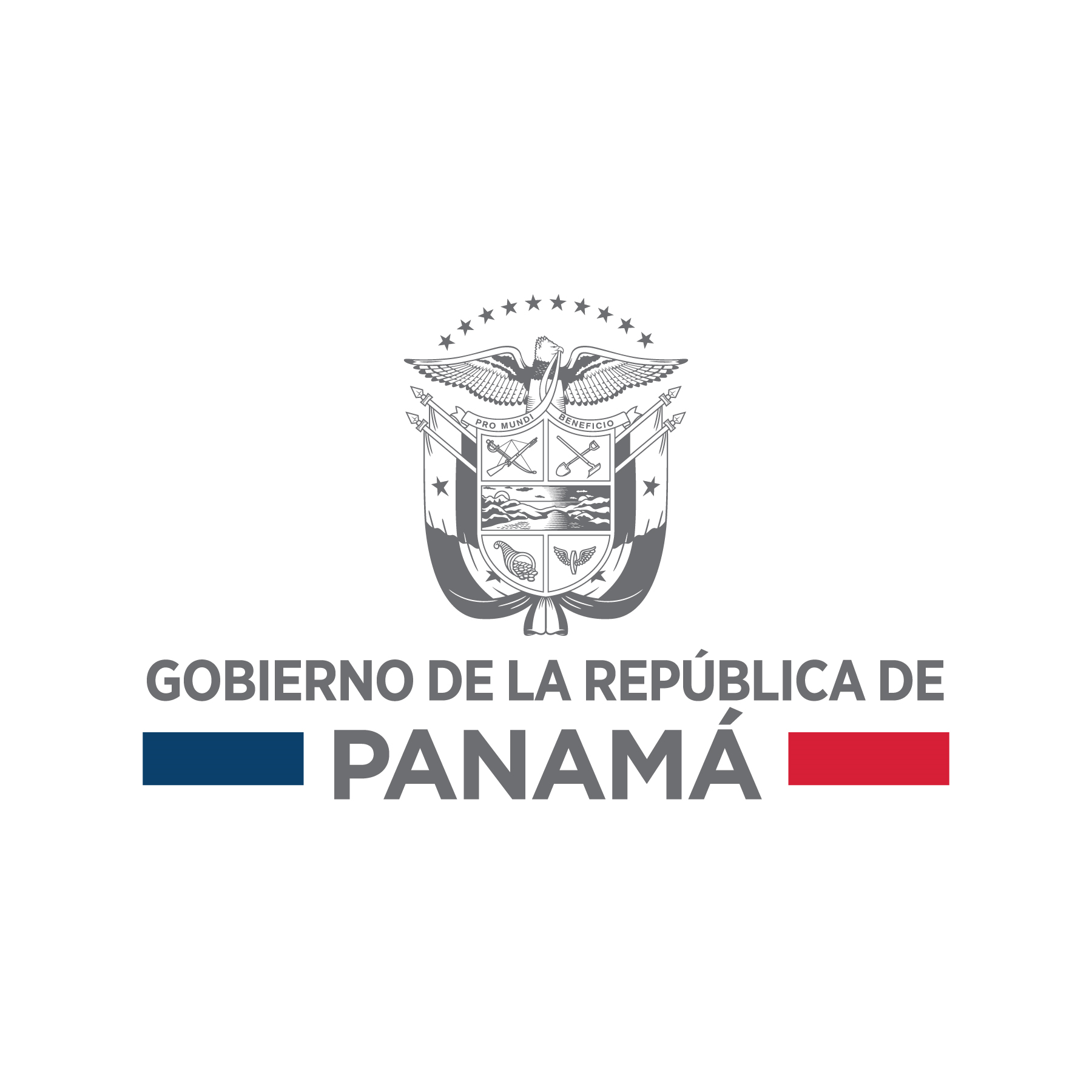 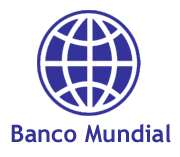 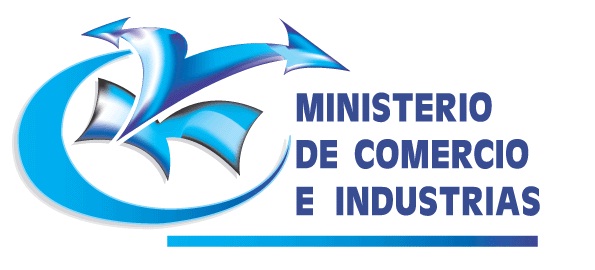 3.7
3.4
3.4
3.2
2.8
2.6
2.8
3.1
2.8
3.1
2.5
2.8
3.1
3.0
2.9
2.7
2.6
2.7
International shipments
2.5
2.4
Logistics competence
Tracking & Factoring
Infrastructure
Timeliness
Brasil
Panamá	Colombia	Costa Rica

Fuente: World Bank, Logistics Performance Index 2014
6
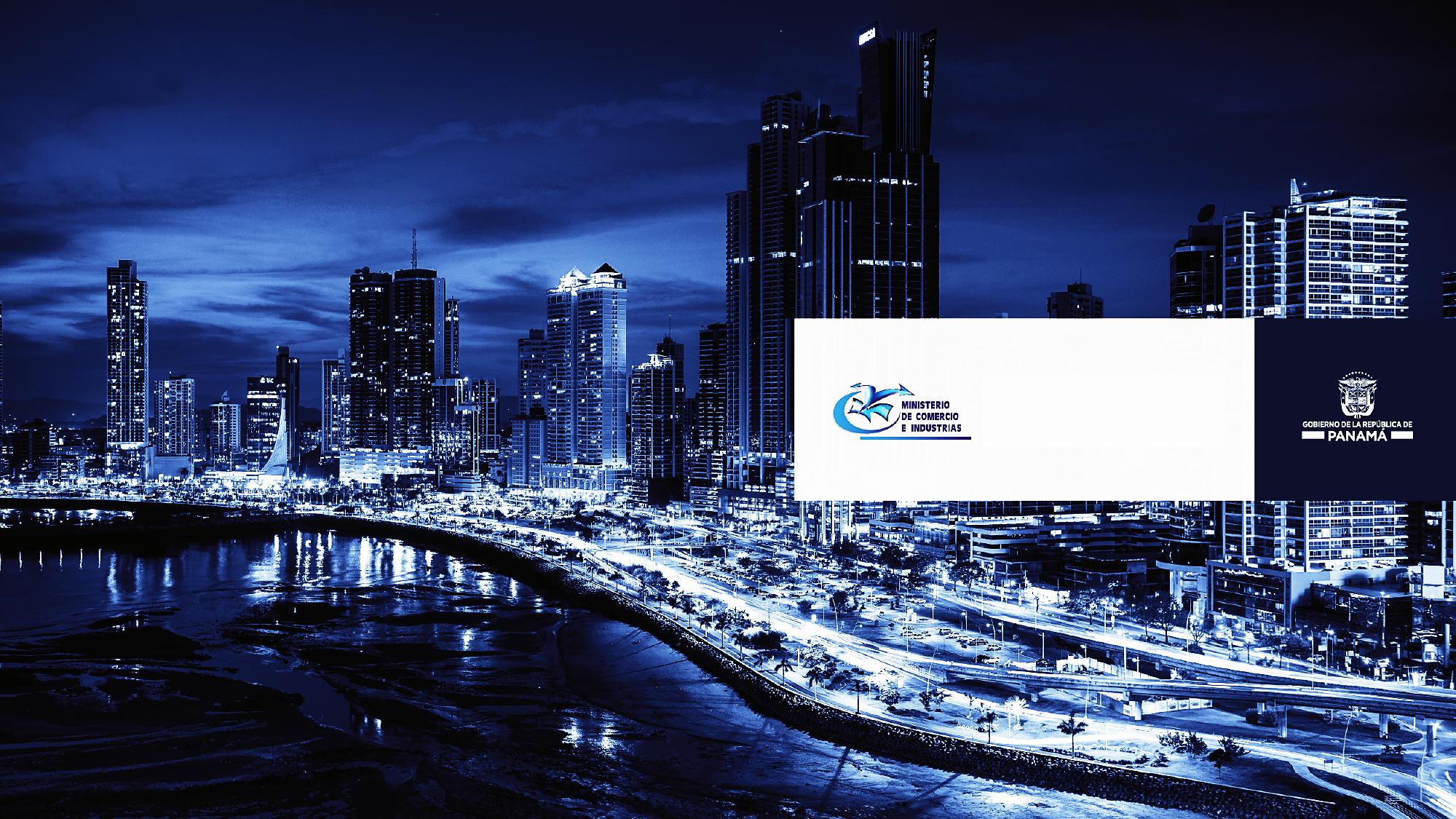 Las Ventajas Únicas 
de Panamá
7
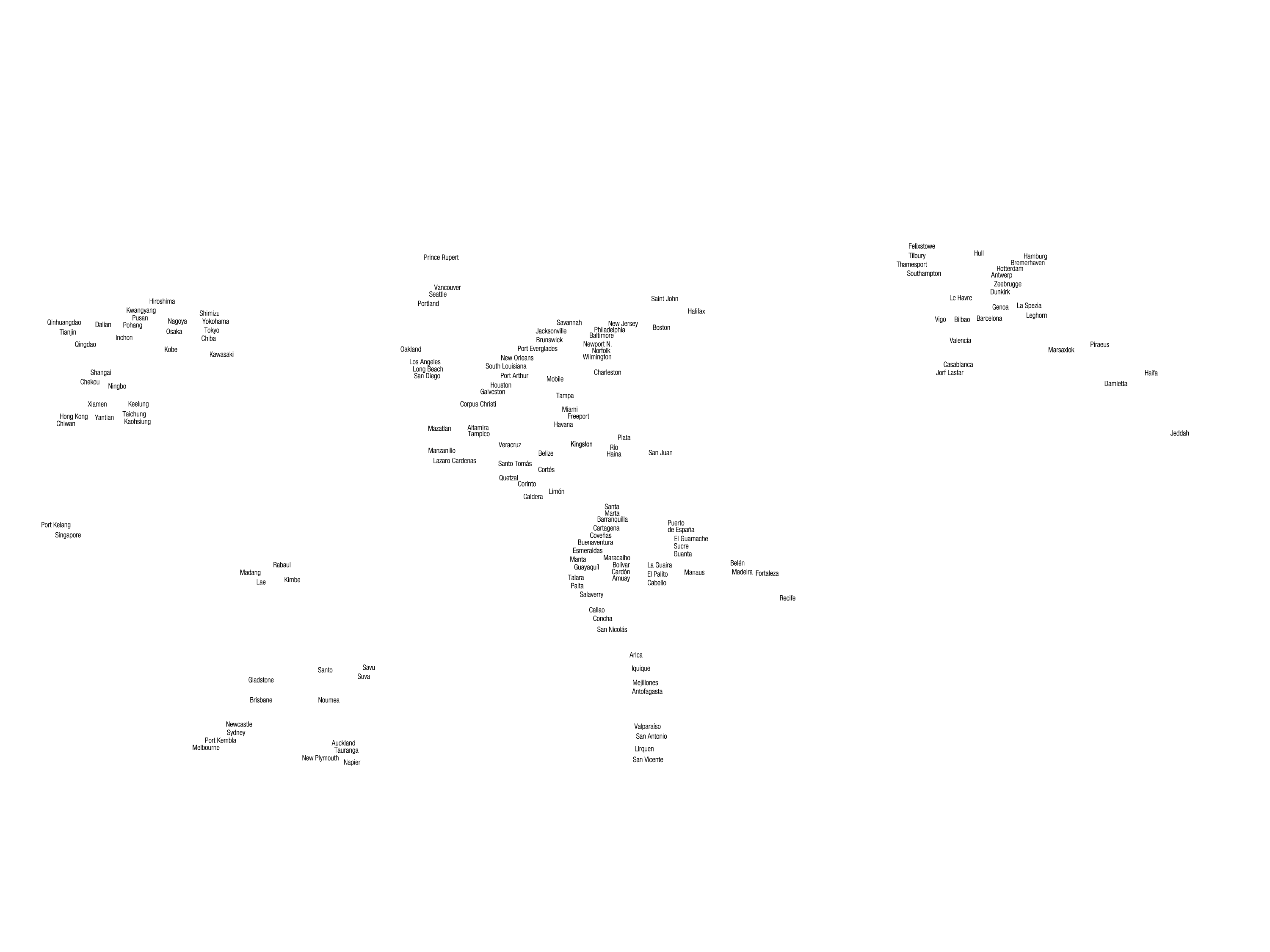 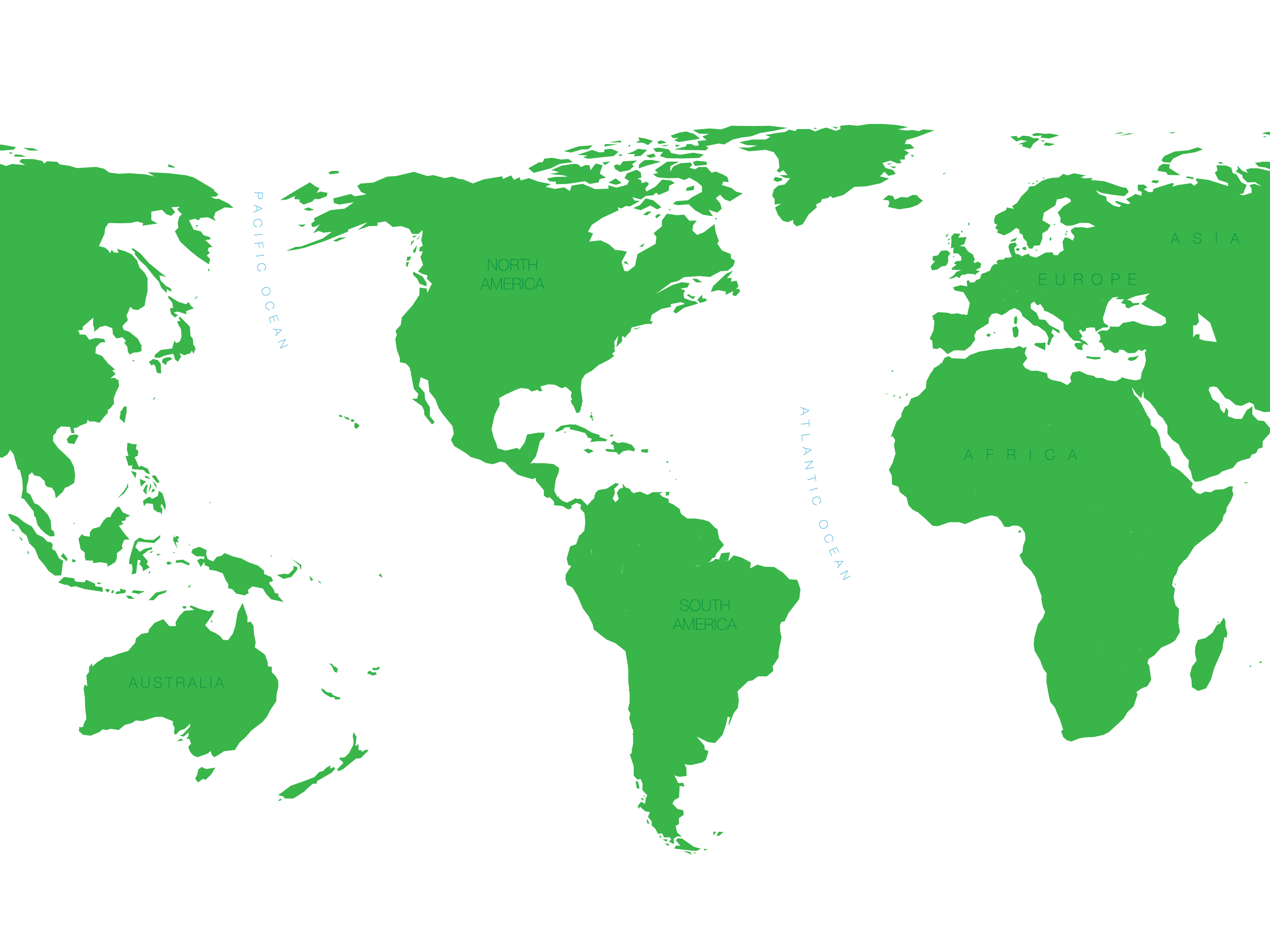 8
Hub marítimo de Panamá
144 rutas comerciales
1700 puertos
160 países
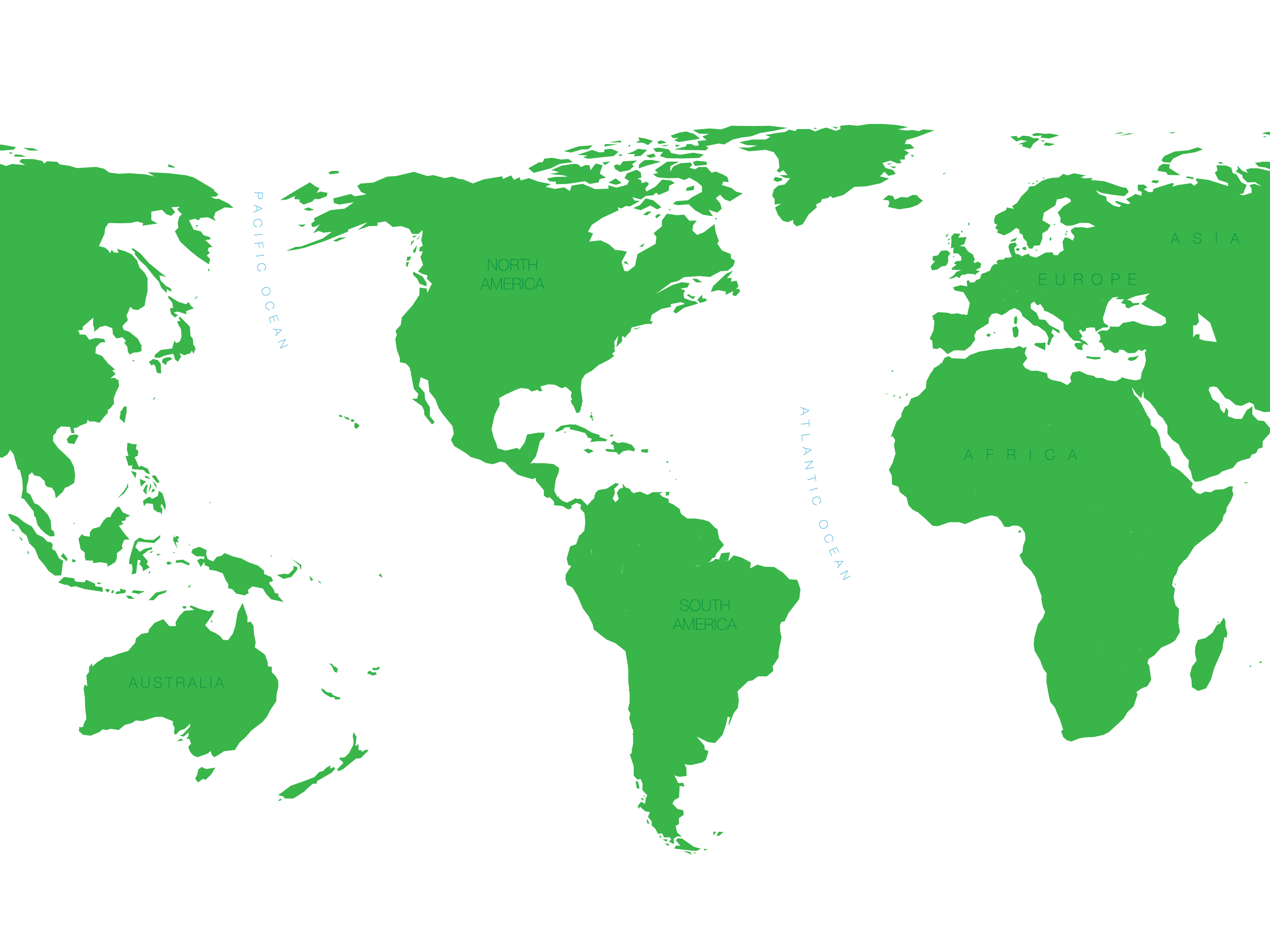 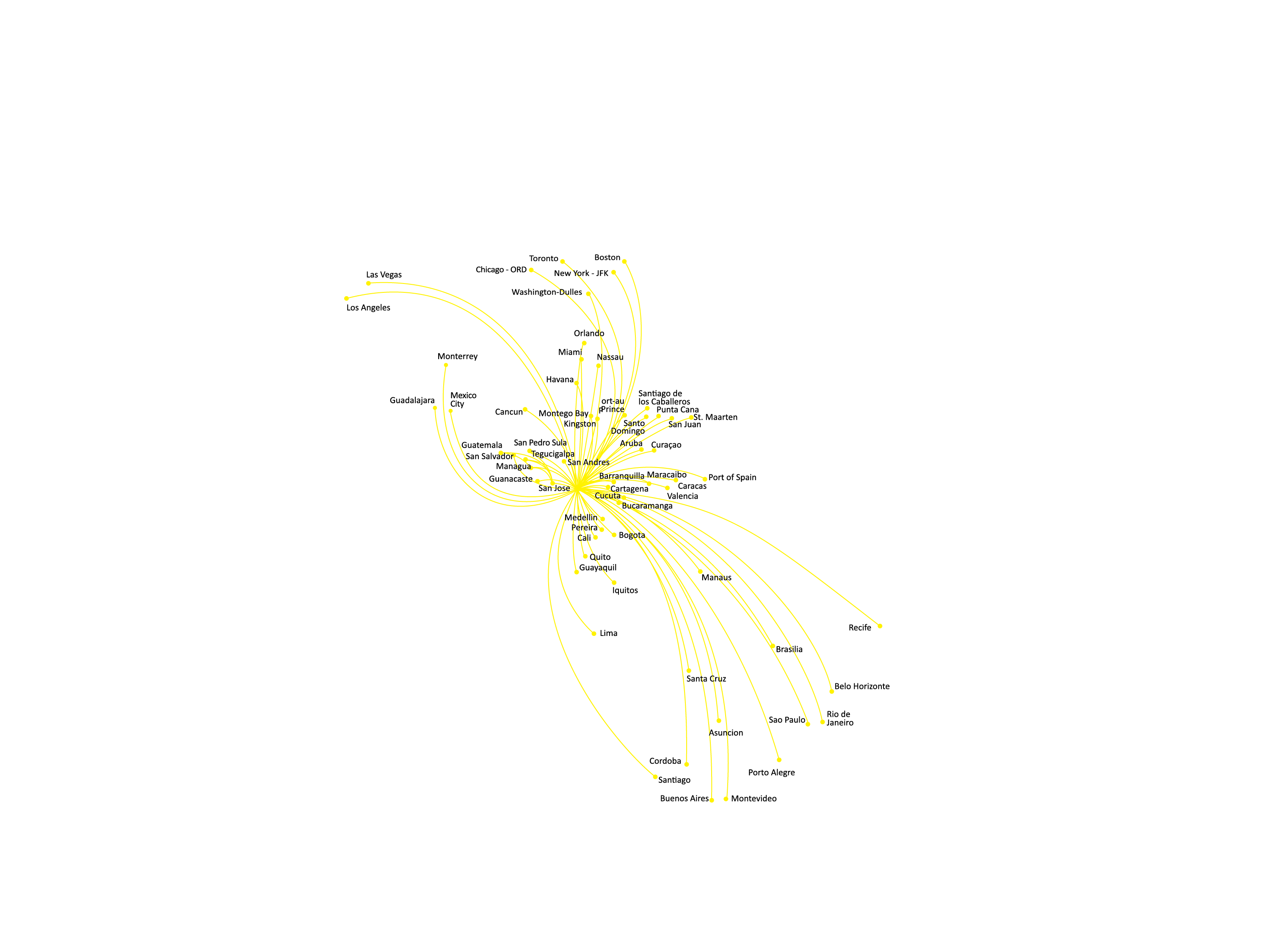 Hub Aéreo de Panamá
Principales aeropuertos en América Latina
Total # de vuelos internacionales
Amsterdam (AMS)
Frankfurt (FRA)
Estanbul (IST)
Madrid (MAD)
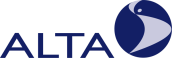 Fuente: Latin American & Caribbean Air Transport Association (ALTA), 2014
9
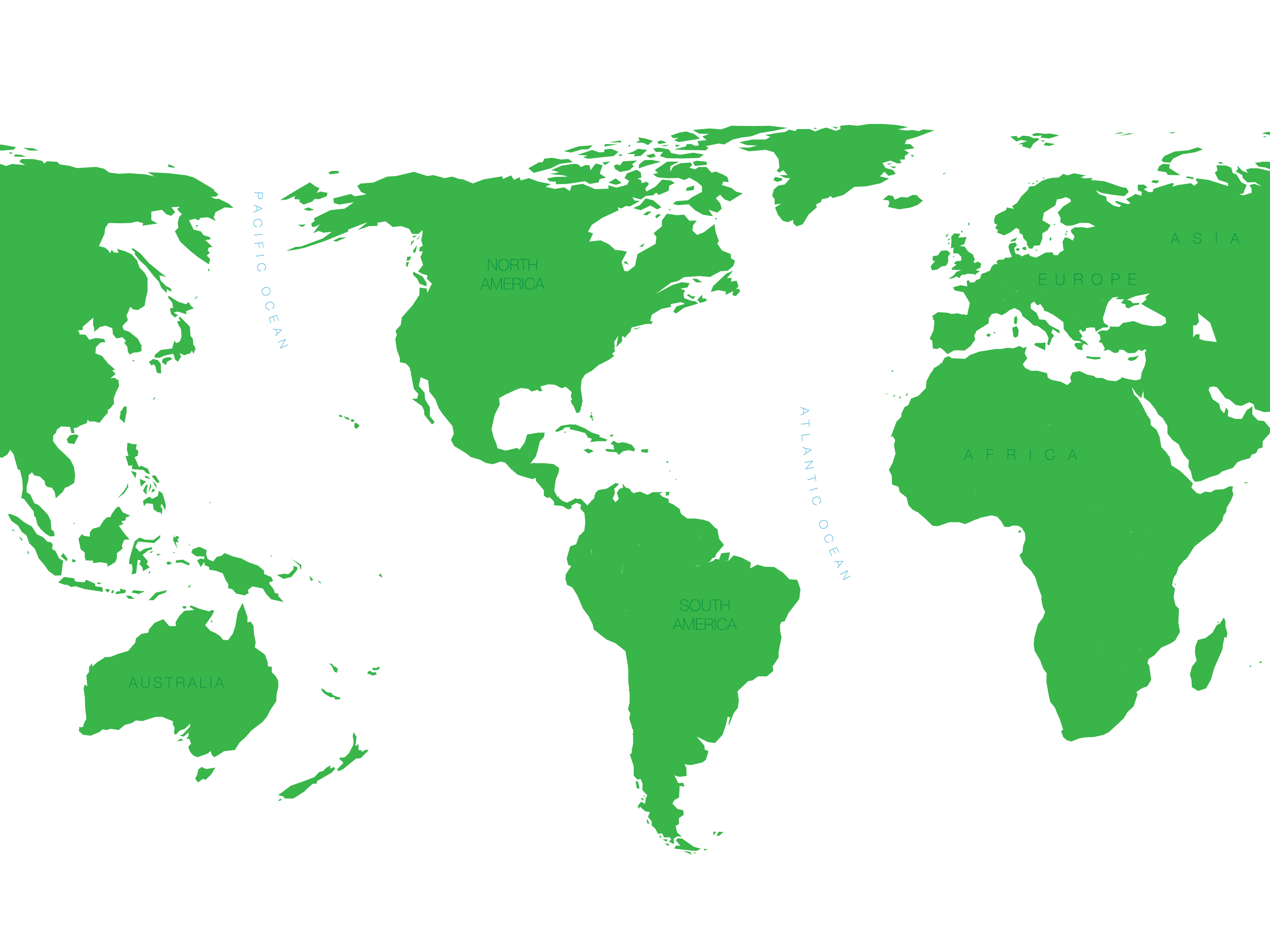 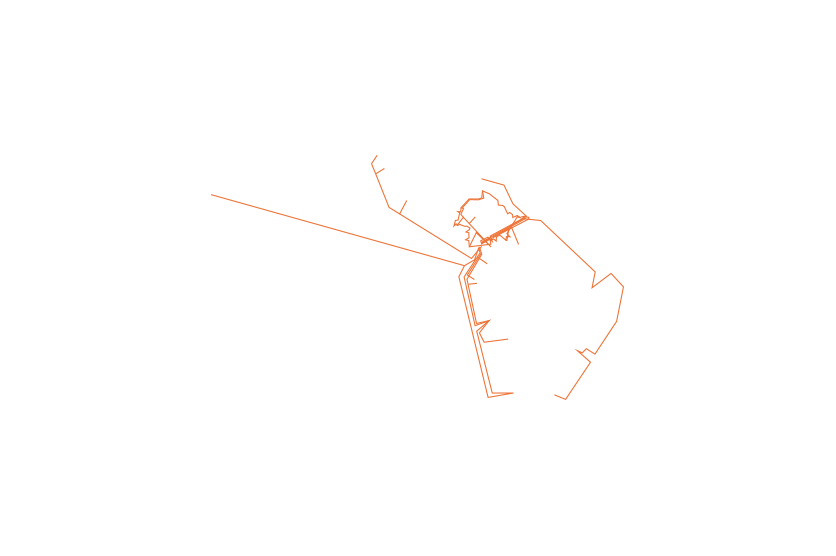 Hub de telecomunicación de Panamá
Conexión continental vía 7 cables submarinos 
de fibra óptica

100% del tráfico de Internet regional

97% de tráfico internacional de voz

90% de la transmisión de data electrónica

Ancho de banda virtualmente ilimitado
10
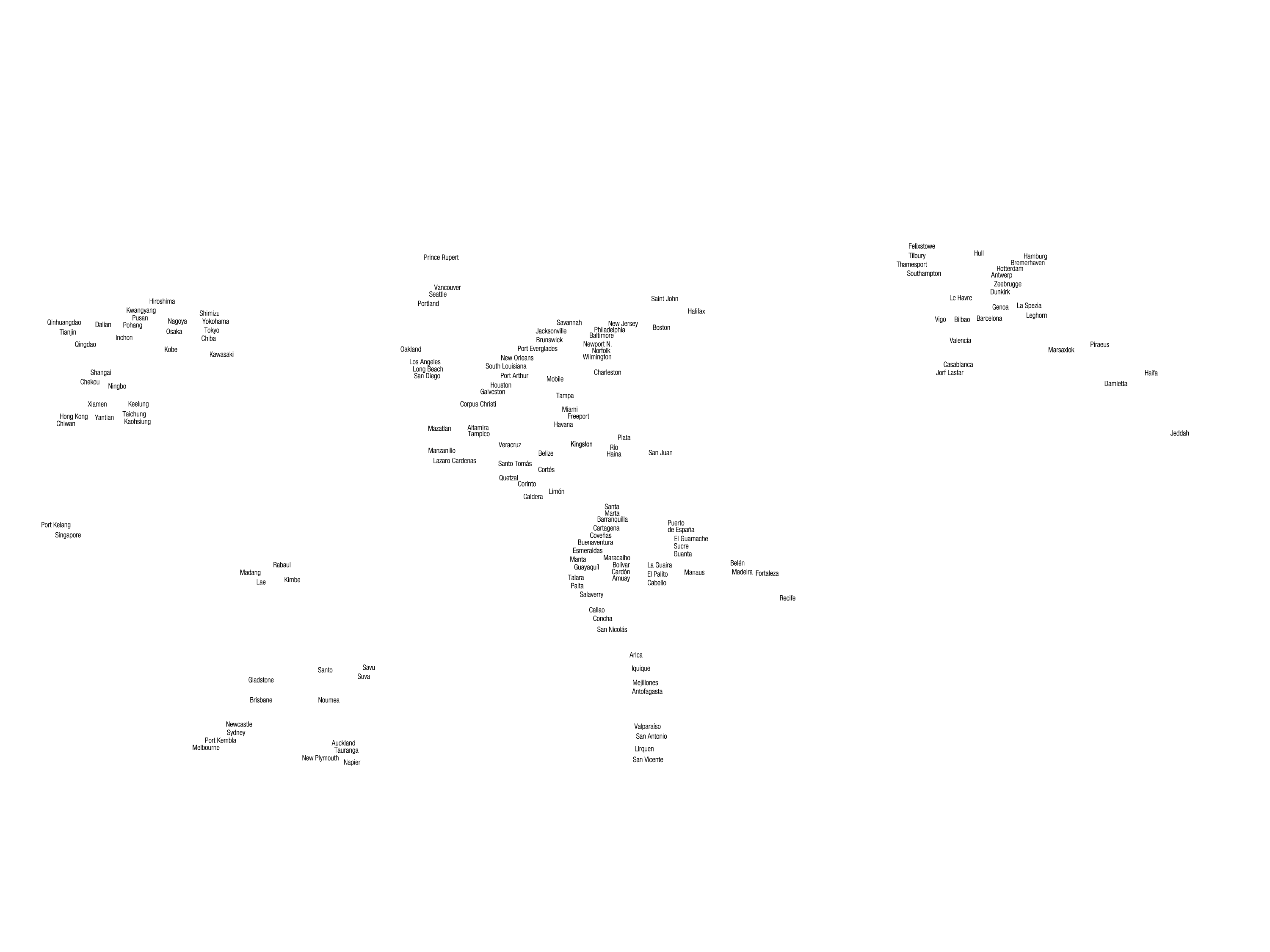 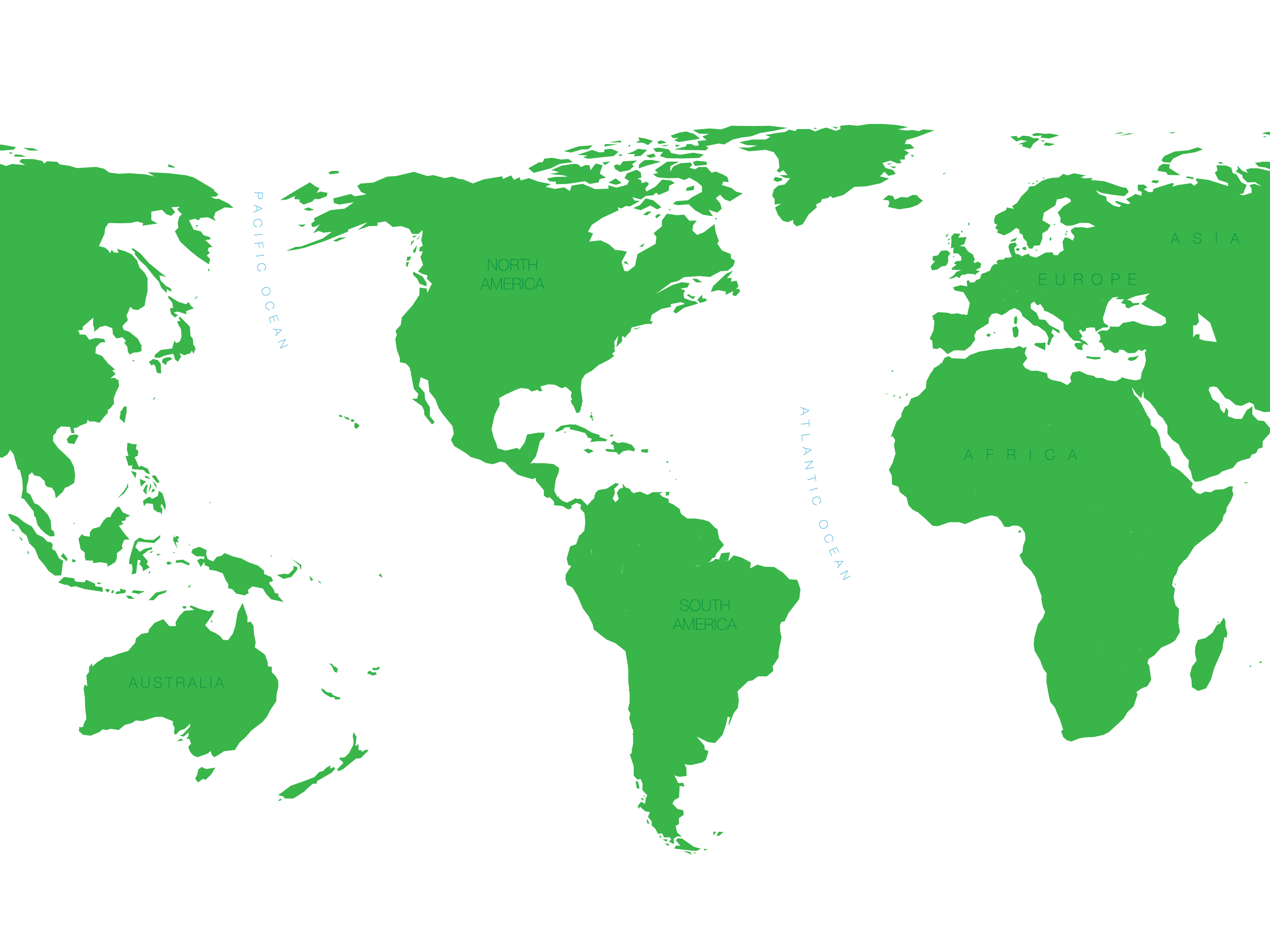 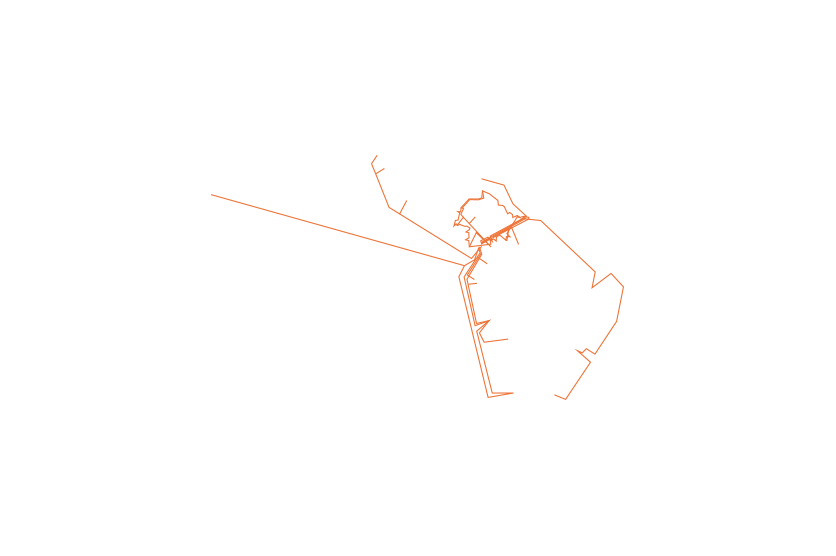 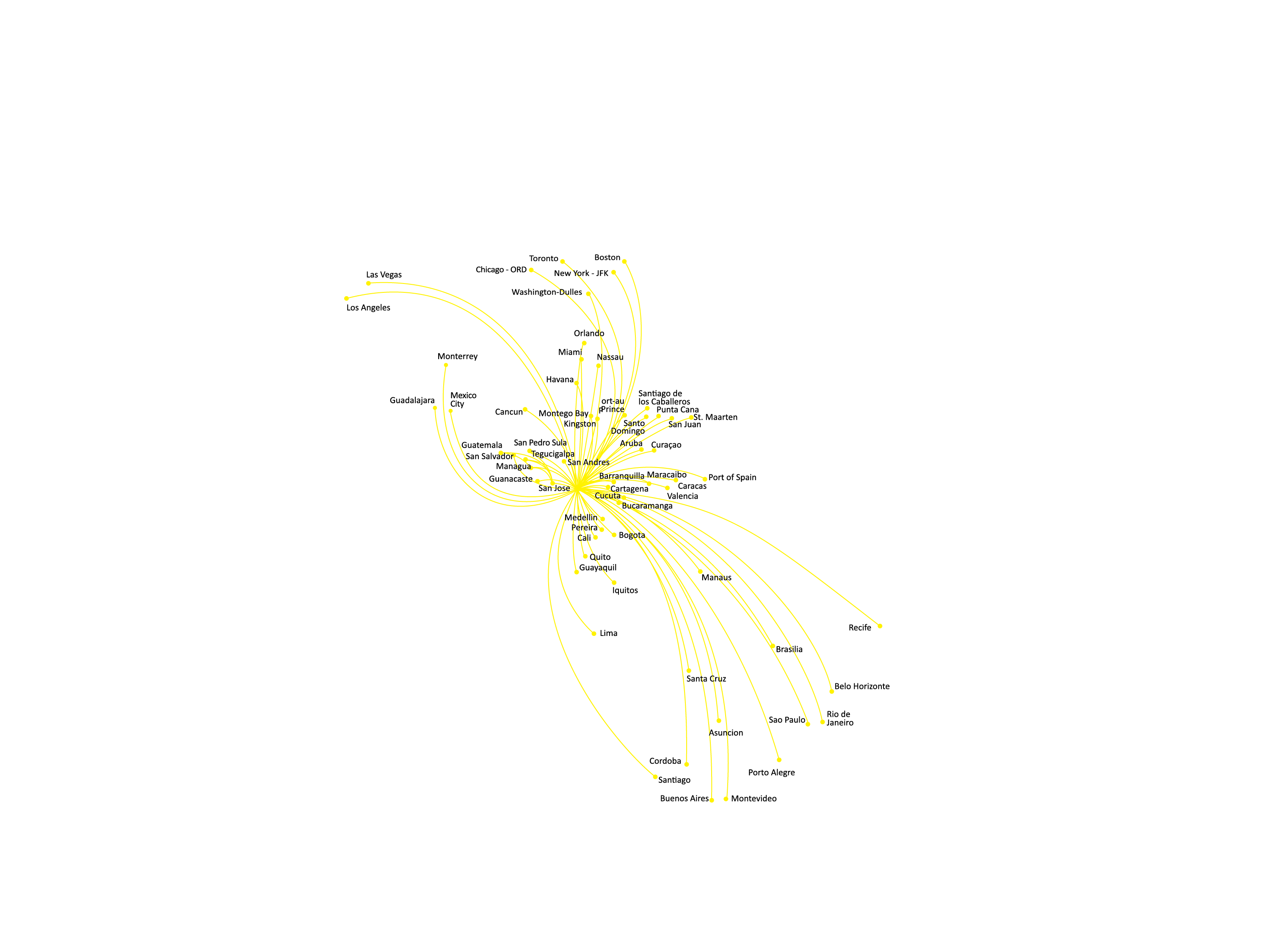 La combinación y suma total de los factores de conectividad son el elemento diferenciador


La posición geográfica de Panamá es el fundamento de su propuesta única de valor


El atractivo del país va más allá del movimiento de carga, aviones y data -  incluye el movimiento de gente, ideas e intercambio cultural
Amsterdam (AMS)
Frankfurt (FRA)
Estanbul (IST)
Madrid (MAD)
11
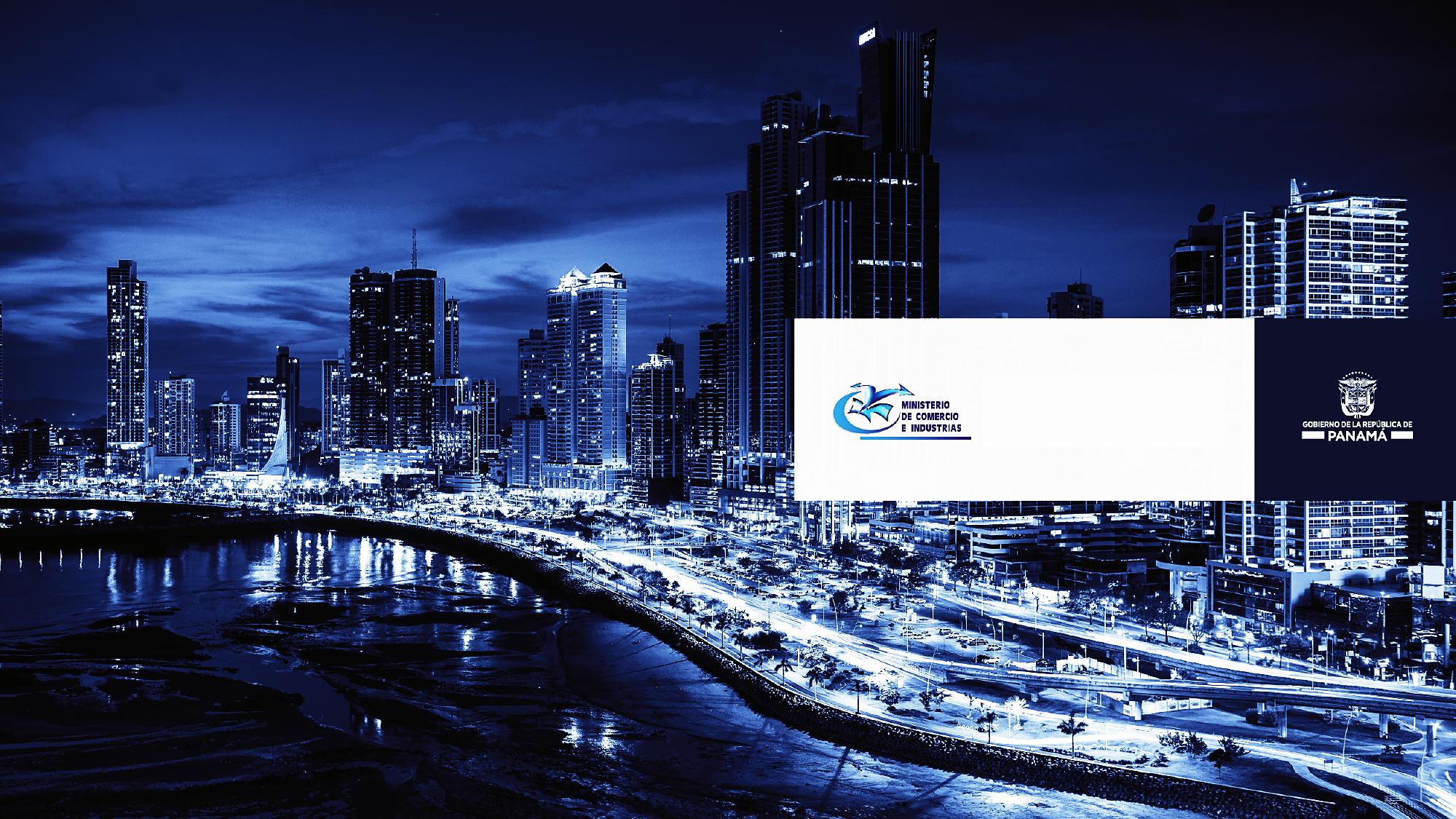 Avances
Gabinete Logístico
12
Los países pueden mejorar su condición mediante una optimización de la cadena logística.
Este proceso abarca los siguientes sectores:
13
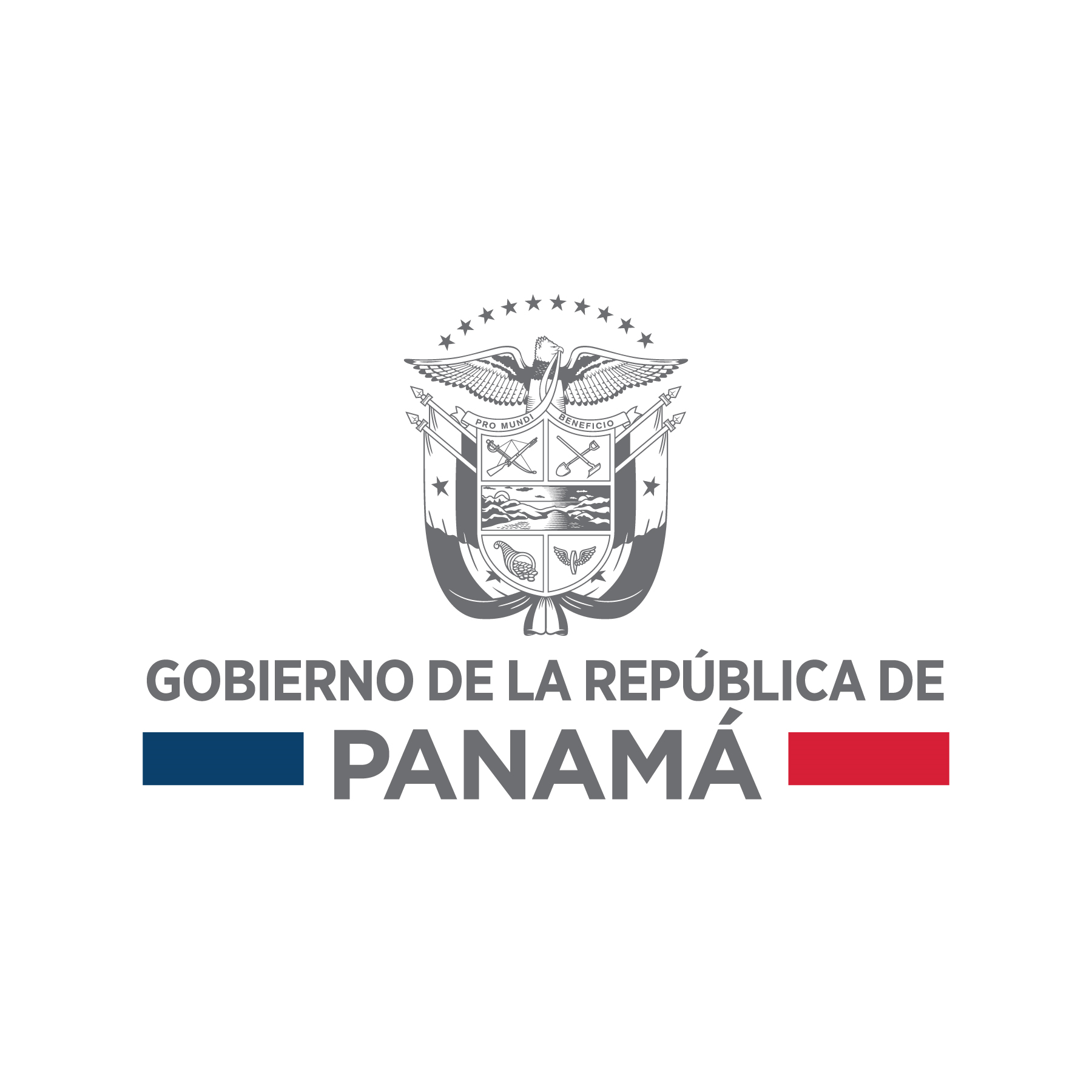 Logros 2015 – Gabinete Logístico
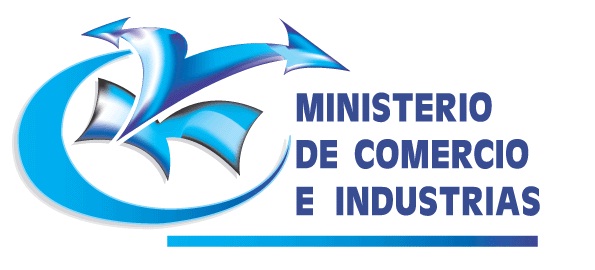 Incorporación de un Comité Consultivo Permanente del Sector Privado
Integrar las diferentes iniciativas del sector público
Aprobación de la hoja de ruta prioritaria del Sector Logístico
Definir polígono de Zona Interoceánica para preparar un Plan Maestro de Desarrollo
Trabajos para la puesta en marcha de la Ventanilla Única de Comercio Exterior
Elaboración de proyecto de ley de Transporte de Carga Terrestre
Elaboración de proyecto de ley para adecuar la ley de aduanas al Código Aduanero Único Centroamericano (CAUCA) y su reglamentación (RECAUCA)
14
Acciones paralelas 2016
15
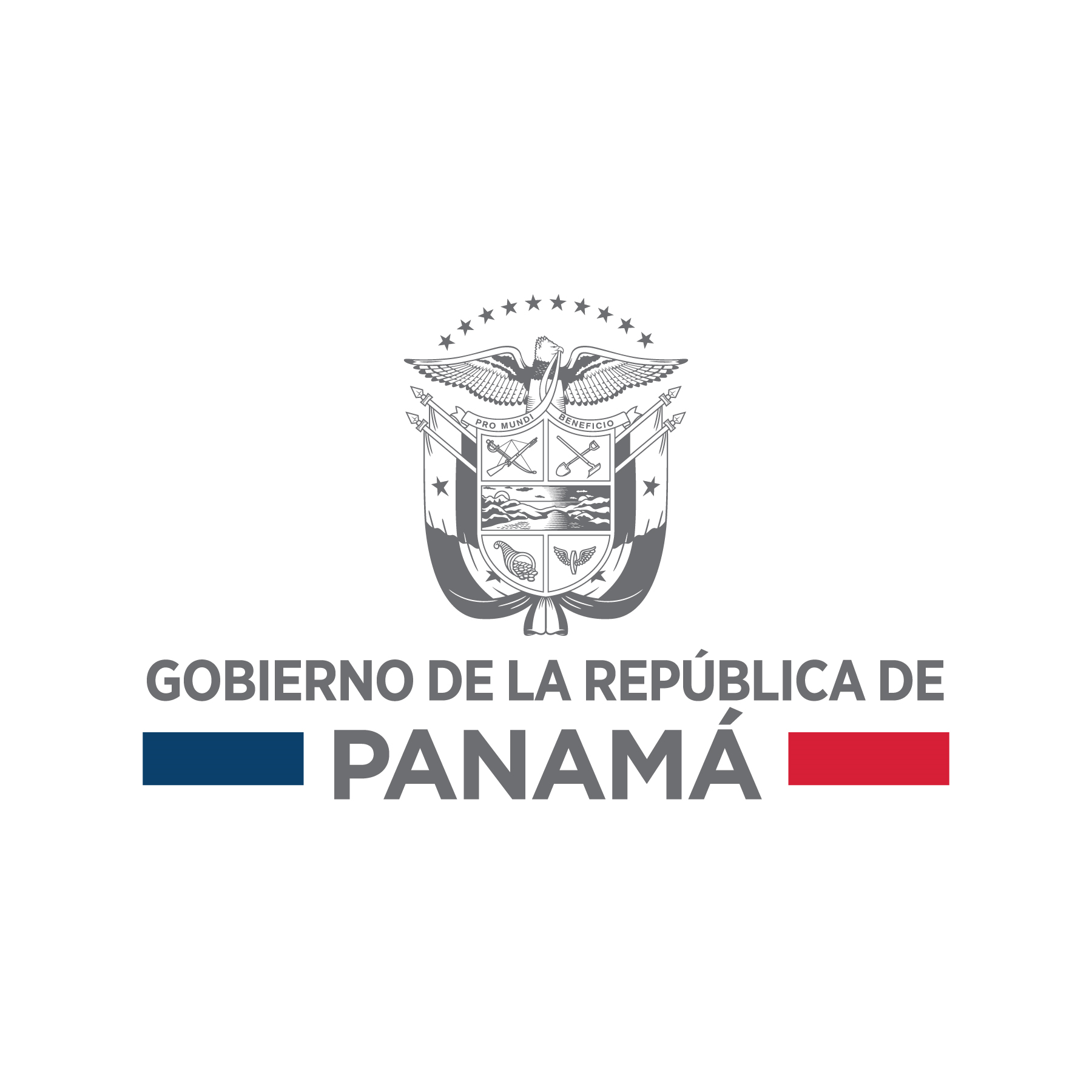 Avances 2016– Gabinete Logístico
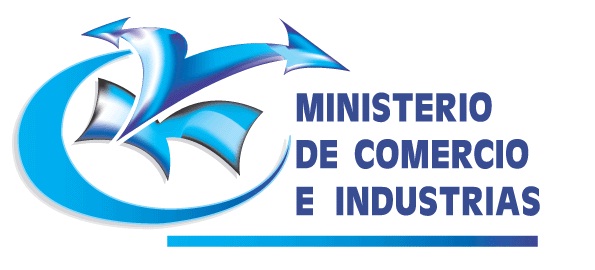 Estrategia Logística Nacional
Plan Maestro de la Zona Interoceánica
Reorientación Estratégica de la Zona Libre de Colón
Plan Estratégico de la Autoridad Nacional de Aduana
Centro de Carga Aérea de Tocumen – Hub de Carga que apoye a la oferta multimodal de Panamá
16
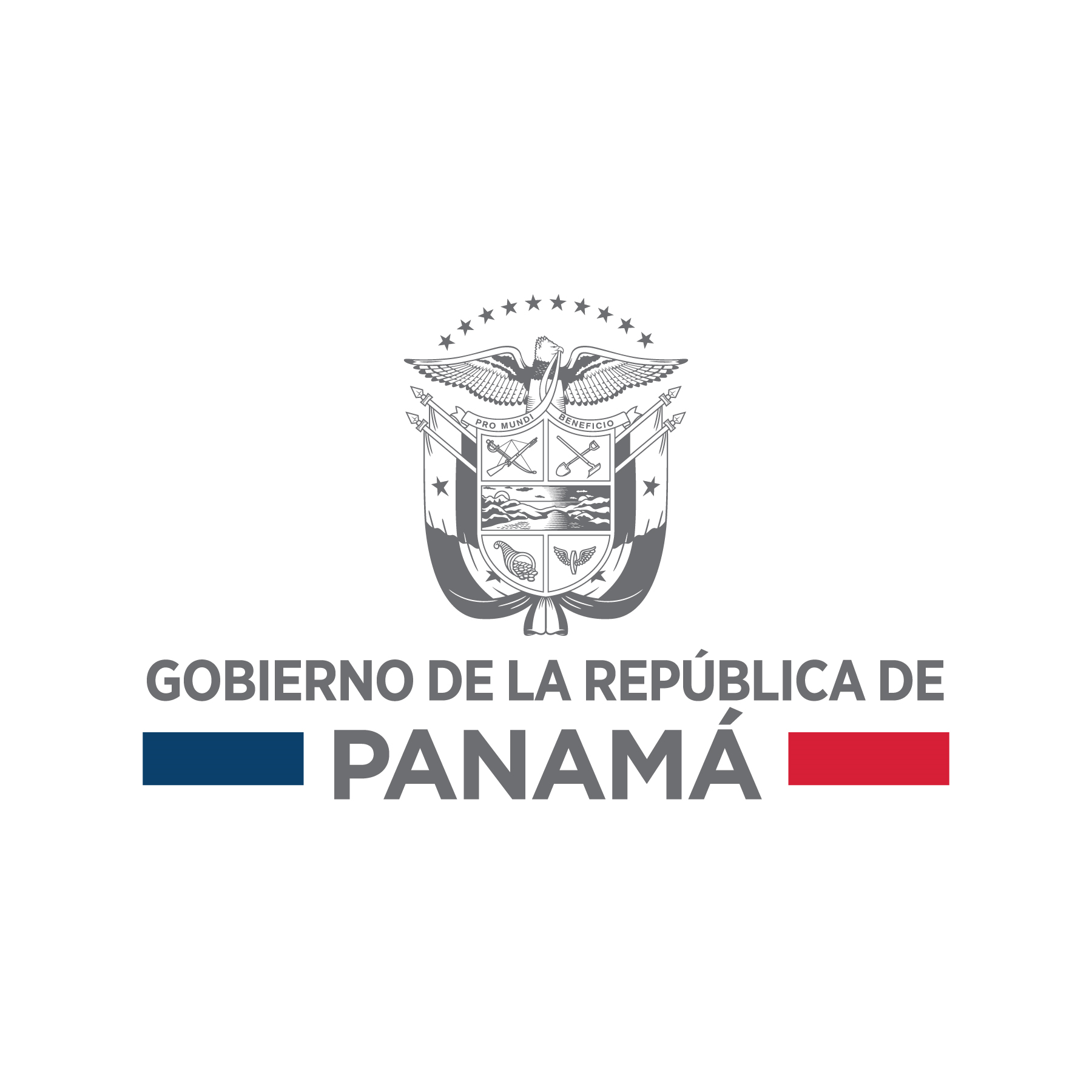 Hoja de Ruta 2017 - 2019
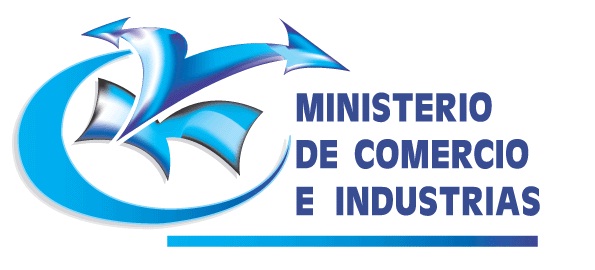 Desarrollo de una Estrategia Logística Nacional
Reorientación estratégica de la Zona Libre de Colón
Plataforma Logística y de Comercio Exterior
Planificación Estratégica integral de capacitación
Plan Estratégico de la Autoridad Nacional de Aduana
Centro de Carga Aérea
17
CANAL DE PANAMÁ - 1904
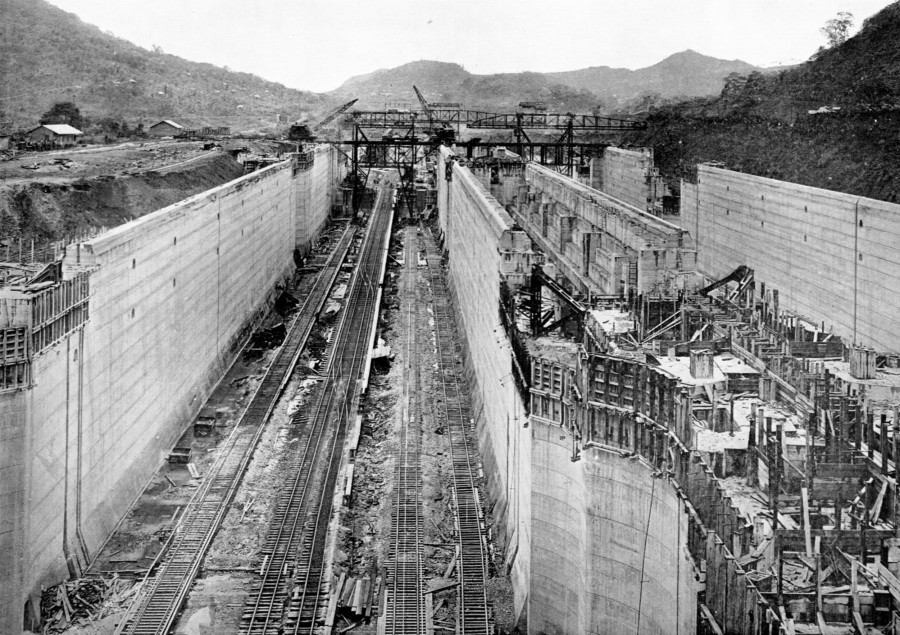 18
CANAL DE PANAMÁ –previo a la expansión
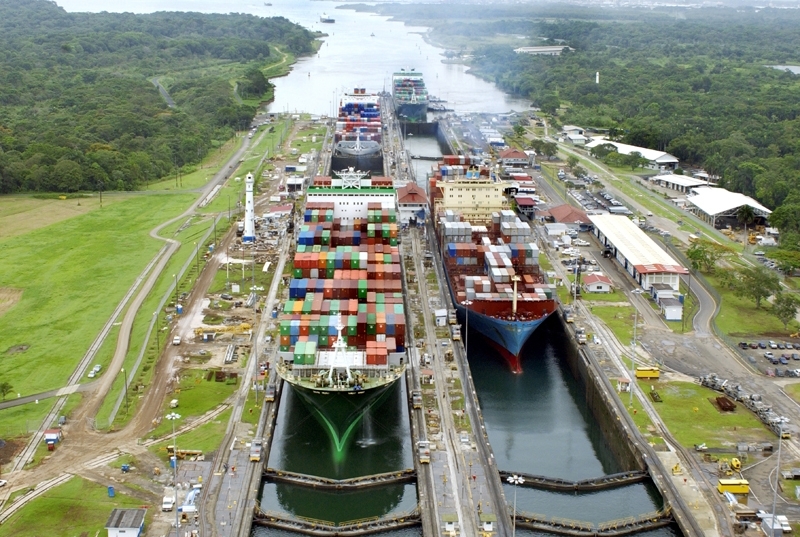 19
20
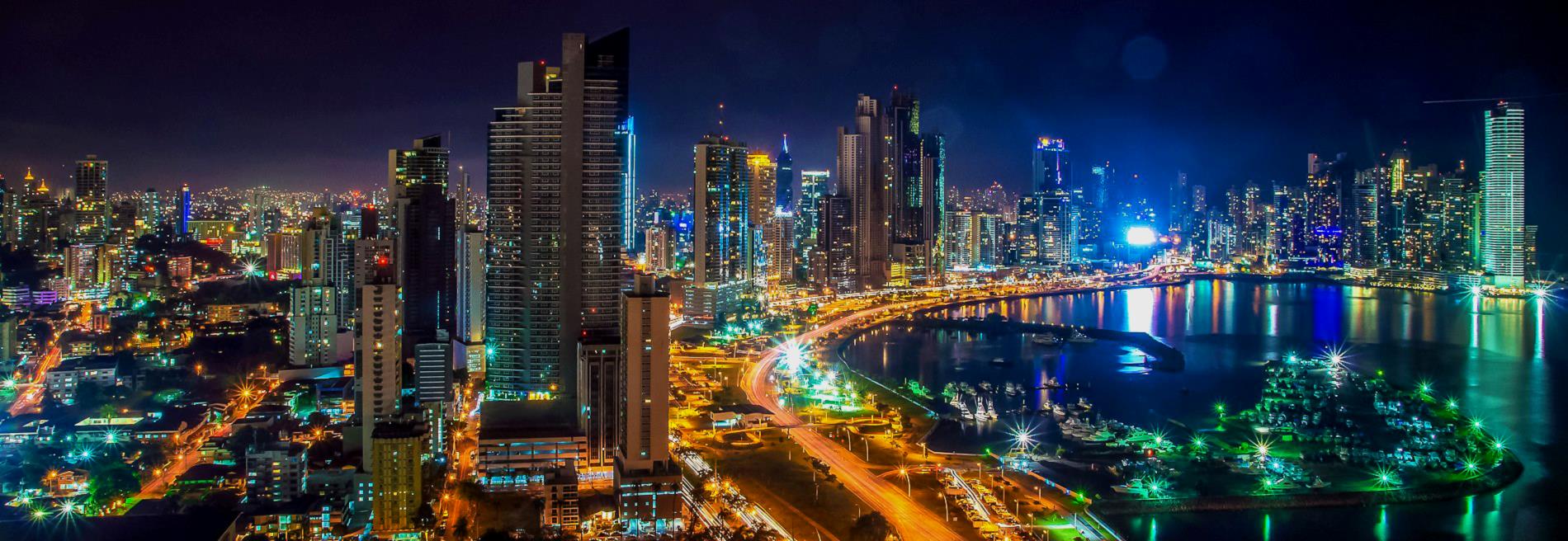 MUCHAS GRACIAS